Творческий проект:
«Поэзия в букетах»
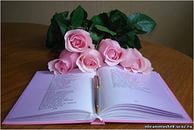 Бучилова Ирина Анатольевна
Череповецкий государственный университет
Доцент кафедры дефектологического образования
Цель проекта: развитие творческих способностей посредством сочетания поэзии с продуктивными видами деятельности
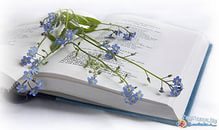 Задачи проекта:
1. Создание поделок: букетов 
     (возможные виды деятельности: бисероплетение, рисование, аппликация, изготовление поделок из соленого теста и т.д.)
2. Подбор к созданным букетам стихов русских и зарубежных поэтов и их заучивание
3. Сочинение стихов (индивидуально, совместно со сверстниками, родителями)
4. Создание презентации к проекту
Рябинушка
Посмотри! Покраснели осины,
В шалях жёлтых берёзки стоят…
У лесной примадонны рябины
Бусы алым рубином горят.
Нарядилась, как будто царевна,
На роскошном осеннем пиру.
Ей лесная русалка, наверно,
Заплетала косу поутру.
(Л. Чадова)
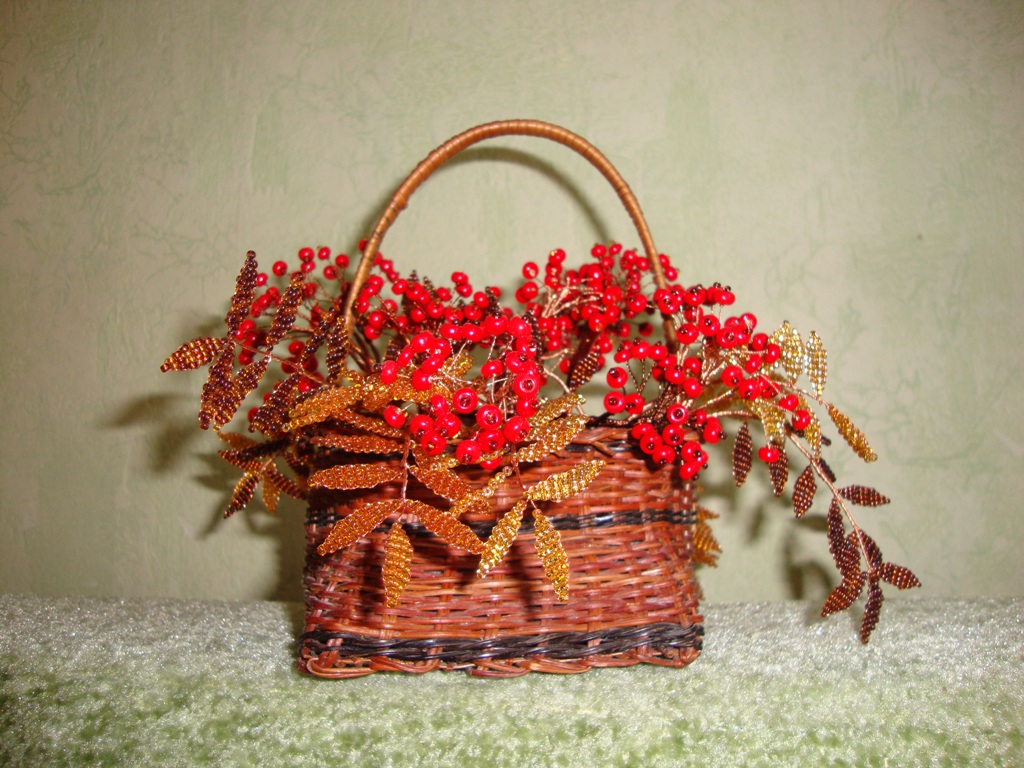 Букет роз
Как хороши, как свежи были розы
 В моем саду! Как взор прельщали мой!
 Как я молил весенние морозы
Не трогать их холодною рукой!
                                                     И.Мятлев. 1843 г.
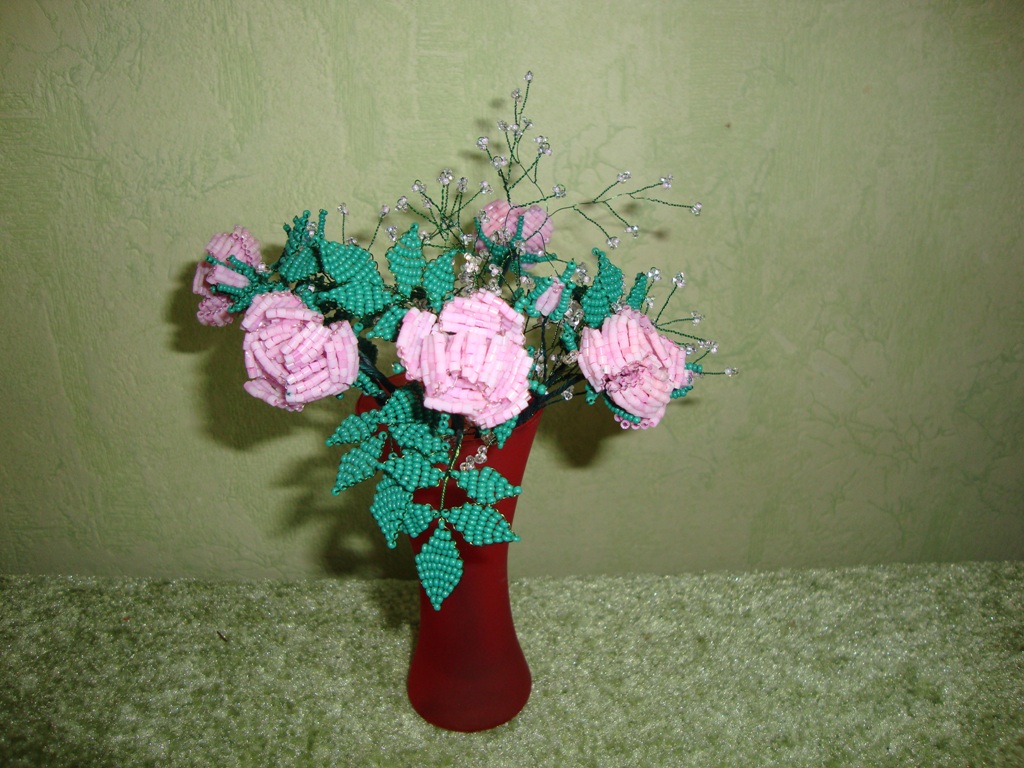 О дивной розе без шиповДавно твердят в стихах и прозе;Издревле молим мы боговОткрыть нам путь к чудесной розе:Ее в далекой сторонеЦветущею воображаем;На грозной мыслим вышине,К которой доступ охраняем.

Василий Жуковский
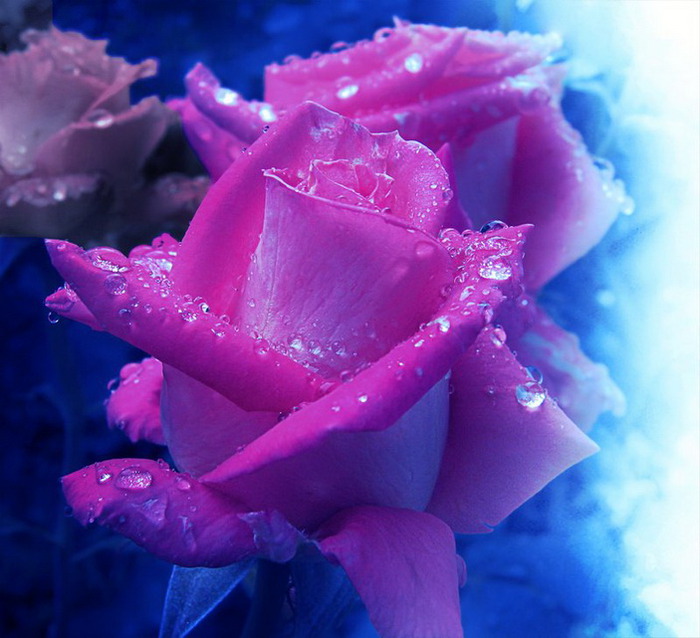 Васильки
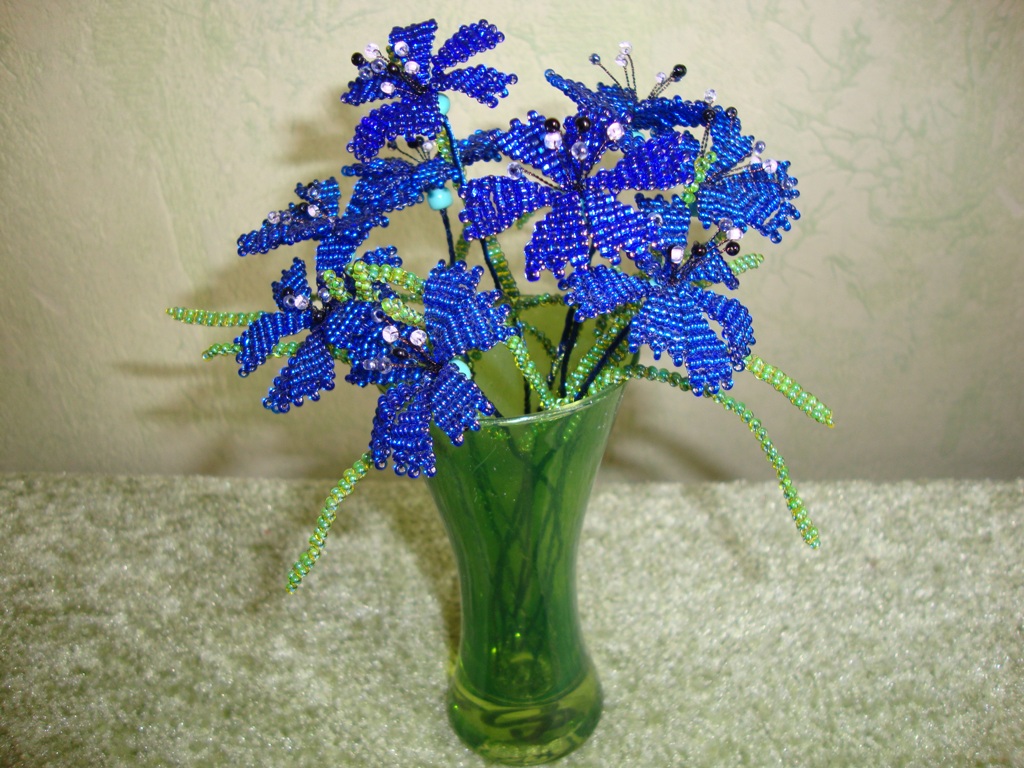 Синее небо упало на луг, 
Синим, пресиним всё стало вокруг,
На лугу расцвели, у синей реки, 
Как синие небо, цветки – васильки. 

Н. Маслей
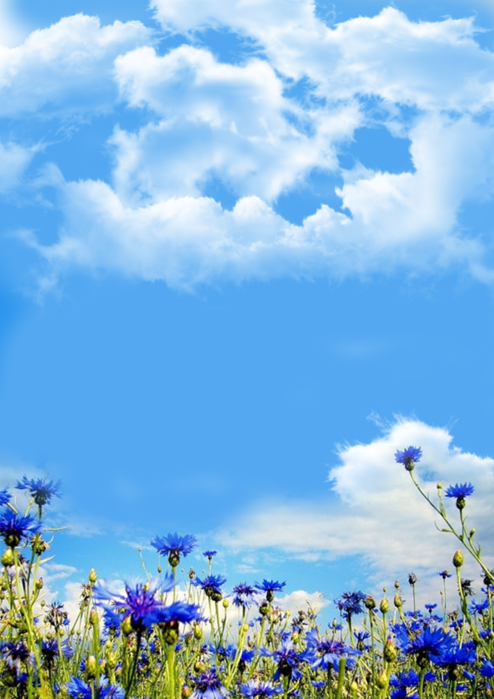 Во ржи был василек прекрасный, 
Он взрос весною, летом цвел 
И наконец увял в дни осени ненастной.
Вот смертного удел! 

А. Пушкин
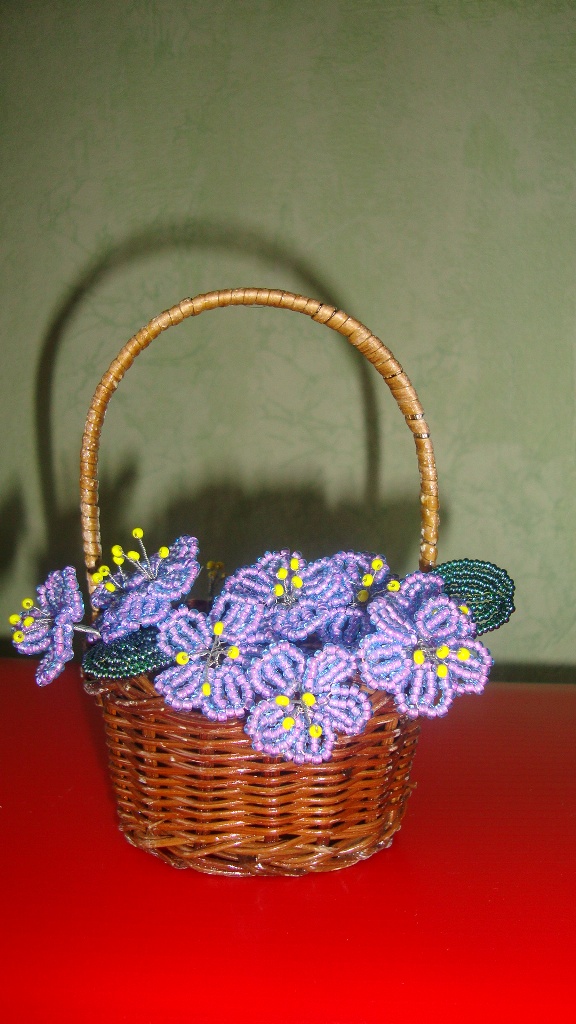 Так же тих догорающий свод,
Тот же мир меня тягостный встретил.
Но Ночная Фиалка цветет,
И лиловый цветок ее светел.
И в зеленой ласкающей мгле
Слышу волн круговое движенье,
И больших кораблей приближенье,
Будто вести о новой земле.
Так заветная прялка прядет
Сон живой и мгновенный,
Что нечаянно Радость придет
И пребудет она совершенной.
И Ночная Фиалка цветет.

А. Блок
Успехов в творчестве!
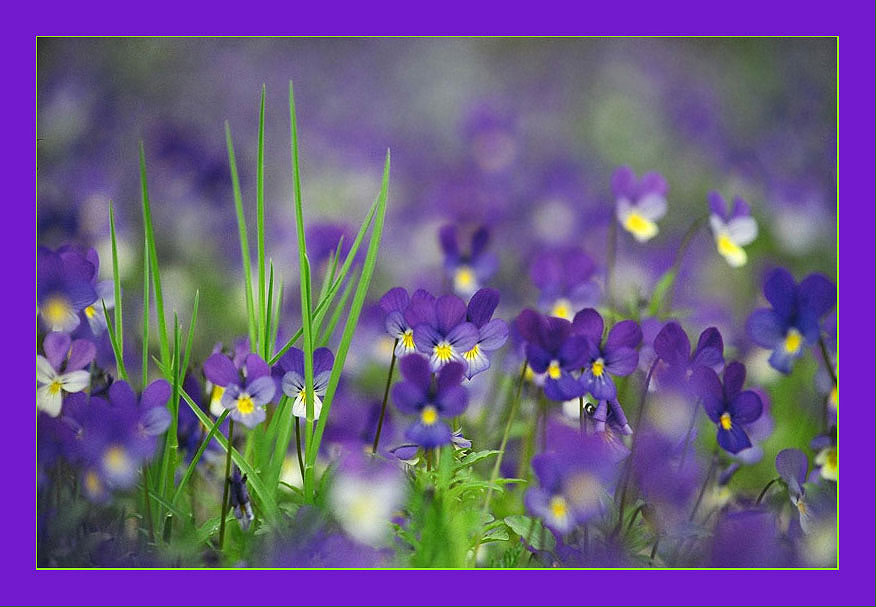